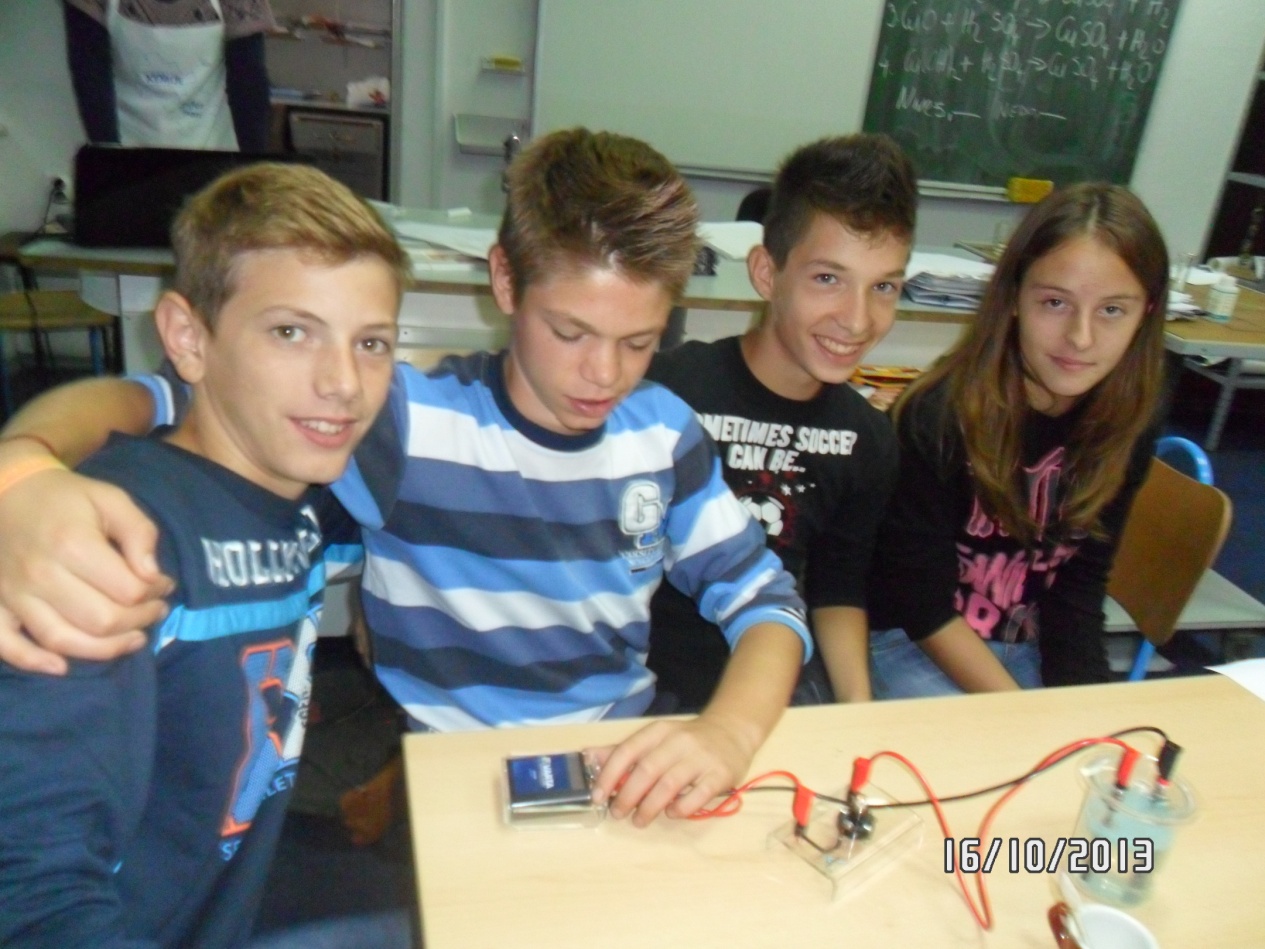 Električna provodljivost vodene otopine soli
Pribor:Čaša,Baterija,Žarulja,Žlica,Štapić.
Kemikalije:NaCl(aq)-Otopina soli u vodi.
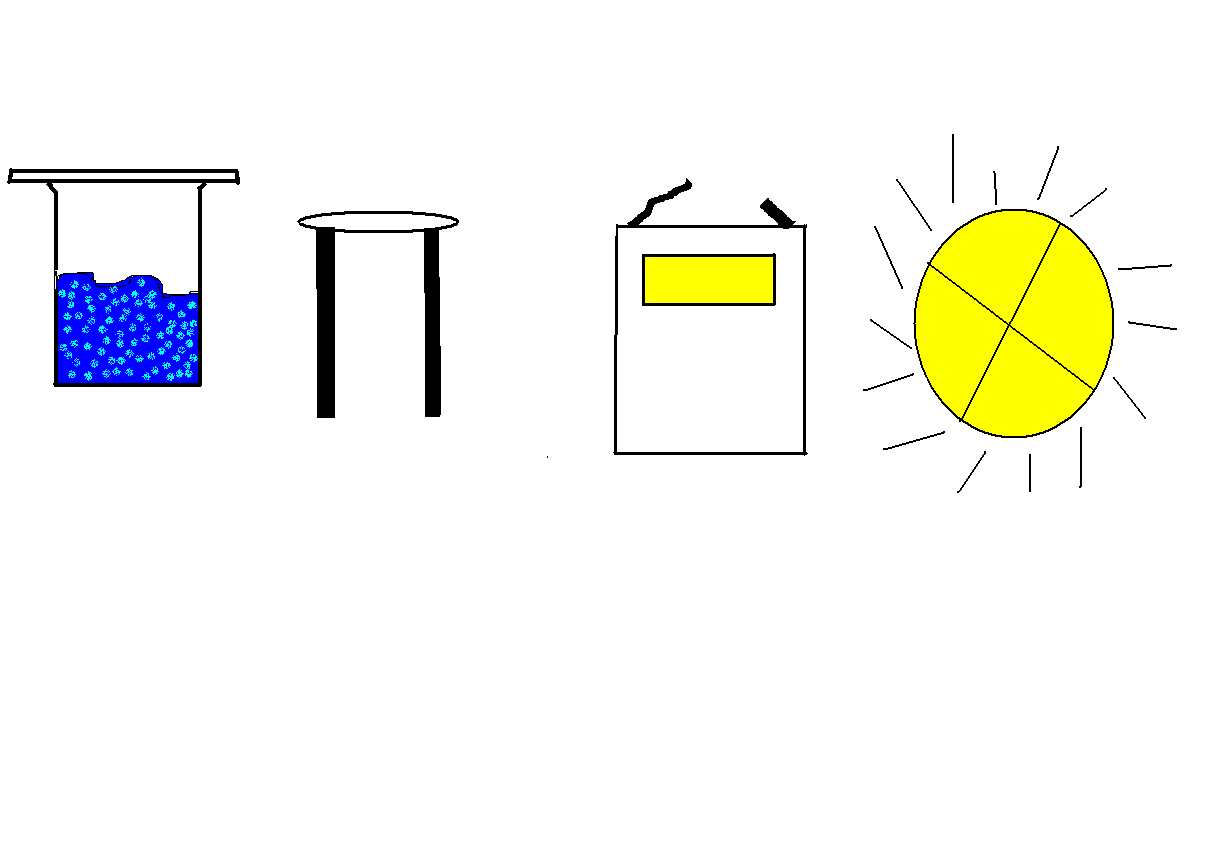 Postupak 1.
Spojimo žice u ugljene elektrode zatim u strujni krug sa žaruljicom,onda u čašu ulijemo vodovodnu vodu,promiješamo sa štapićem i žaruljica se ne upali.
Postupak 2.
Spojimo žice u ugljene elektrode zatim ih spojimo u krug sa žaruljom,onda u čašu ulijemo vodovodnu vodu i stavljamo polako sol natrijev klorid, promješamo sa štapićem i žaruljica se pomalo pali.
Crtež
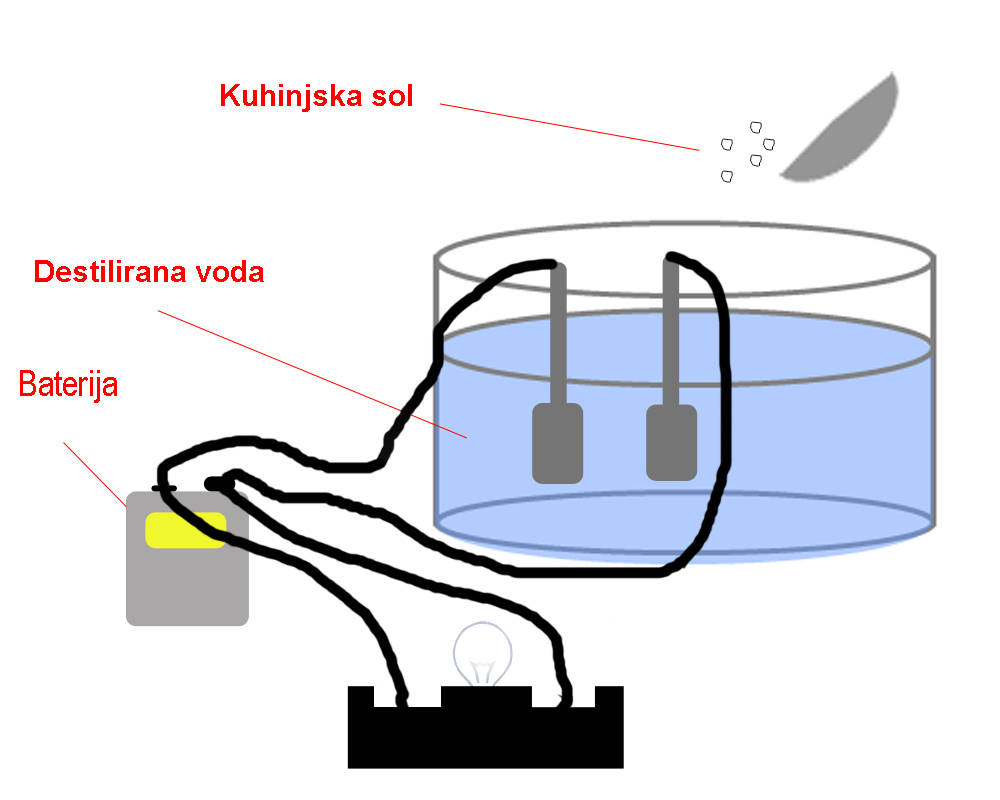 Zaključak
V0dena otopina soli provodi električnu struju zbog nastalih iona
NaCl(aq) Na+ + Cl-





By:Ines M.,Mate K.,Nedo Š. Martin M.
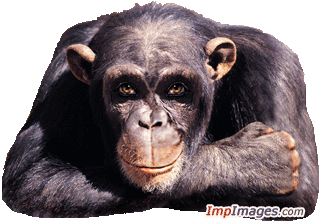